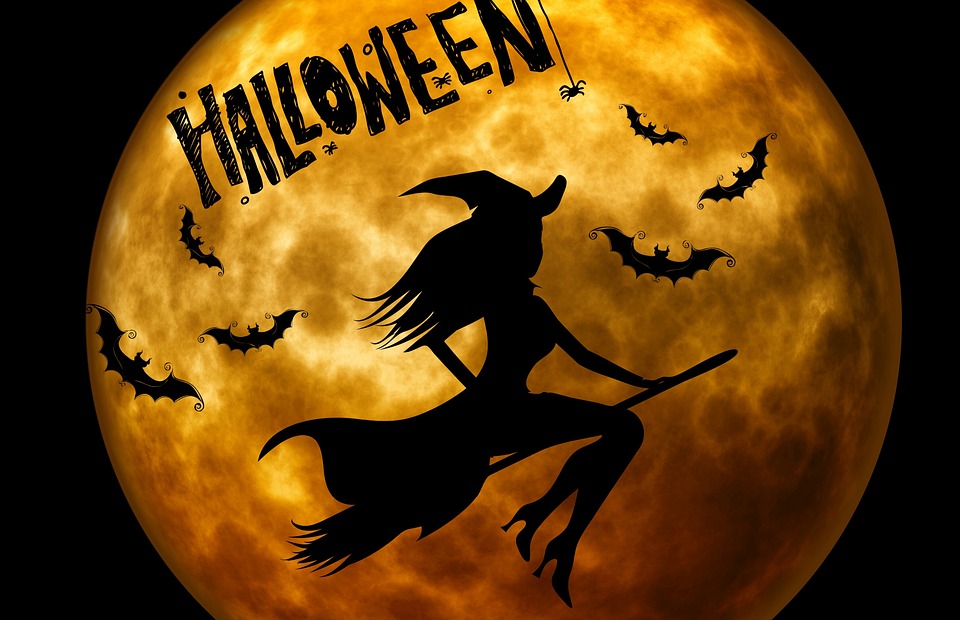 Halloween is October 31st
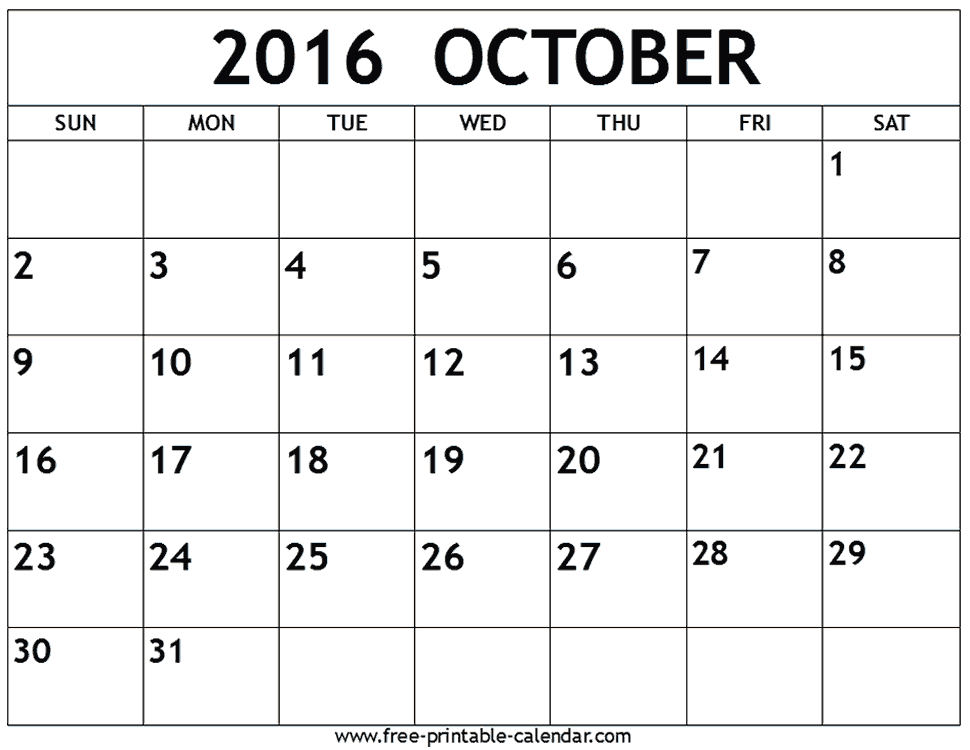 Costumes
People in America wear costumes for Halloween.
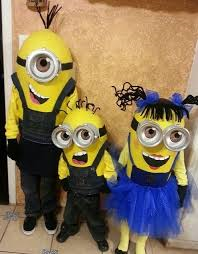 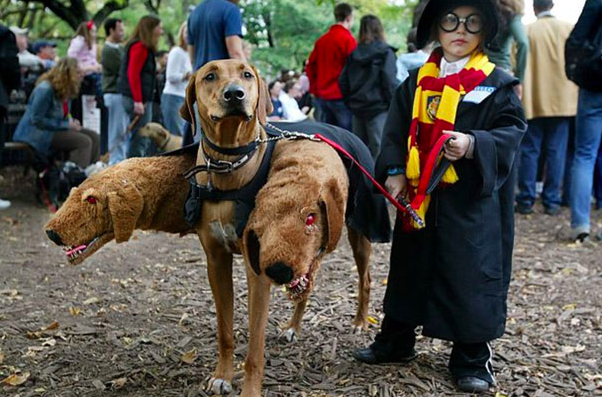 *Insert a picture of yourself as a kid dressed up for Halloween.
CANDY!!
If kids visit someone’s house and say “trick or treat” they get candy.
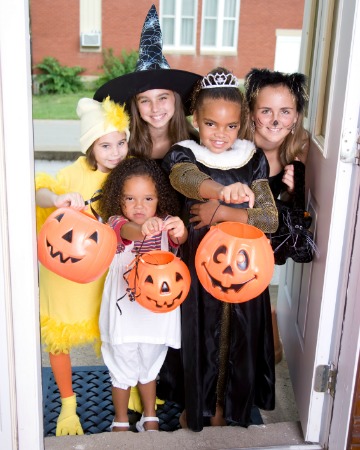 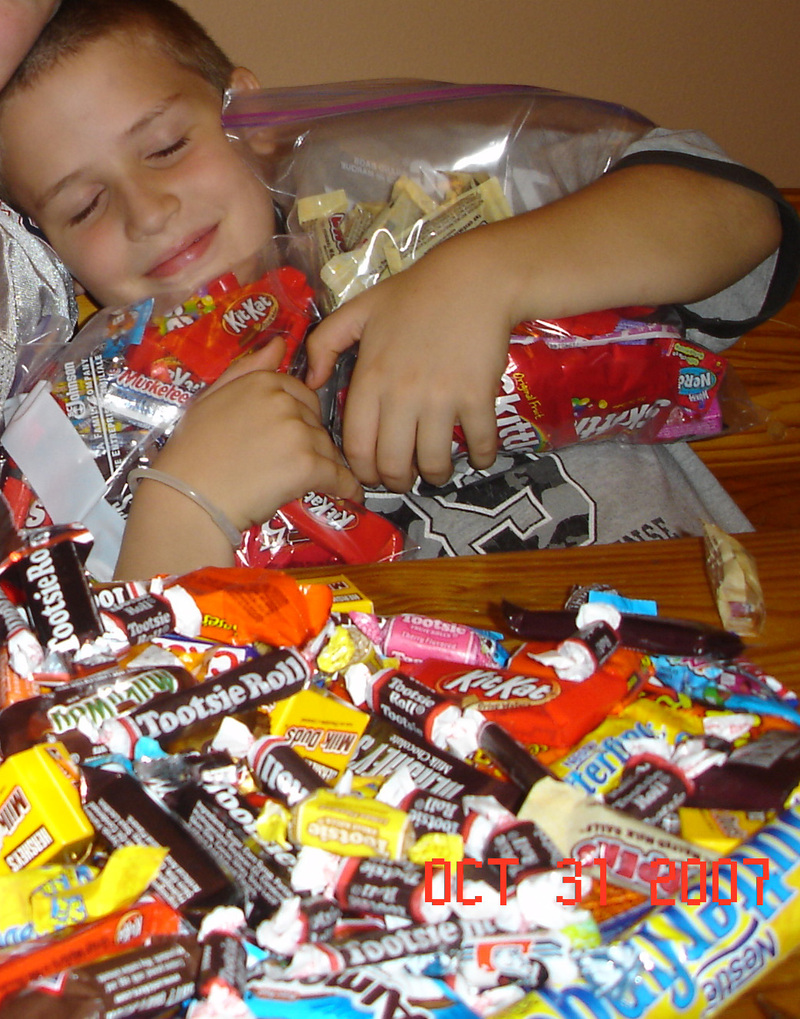 Candy corn is a popular fall candy.
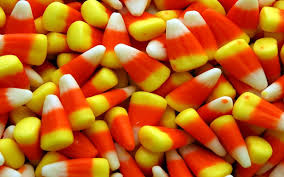 Halloween stories
1. The Headless Horseman
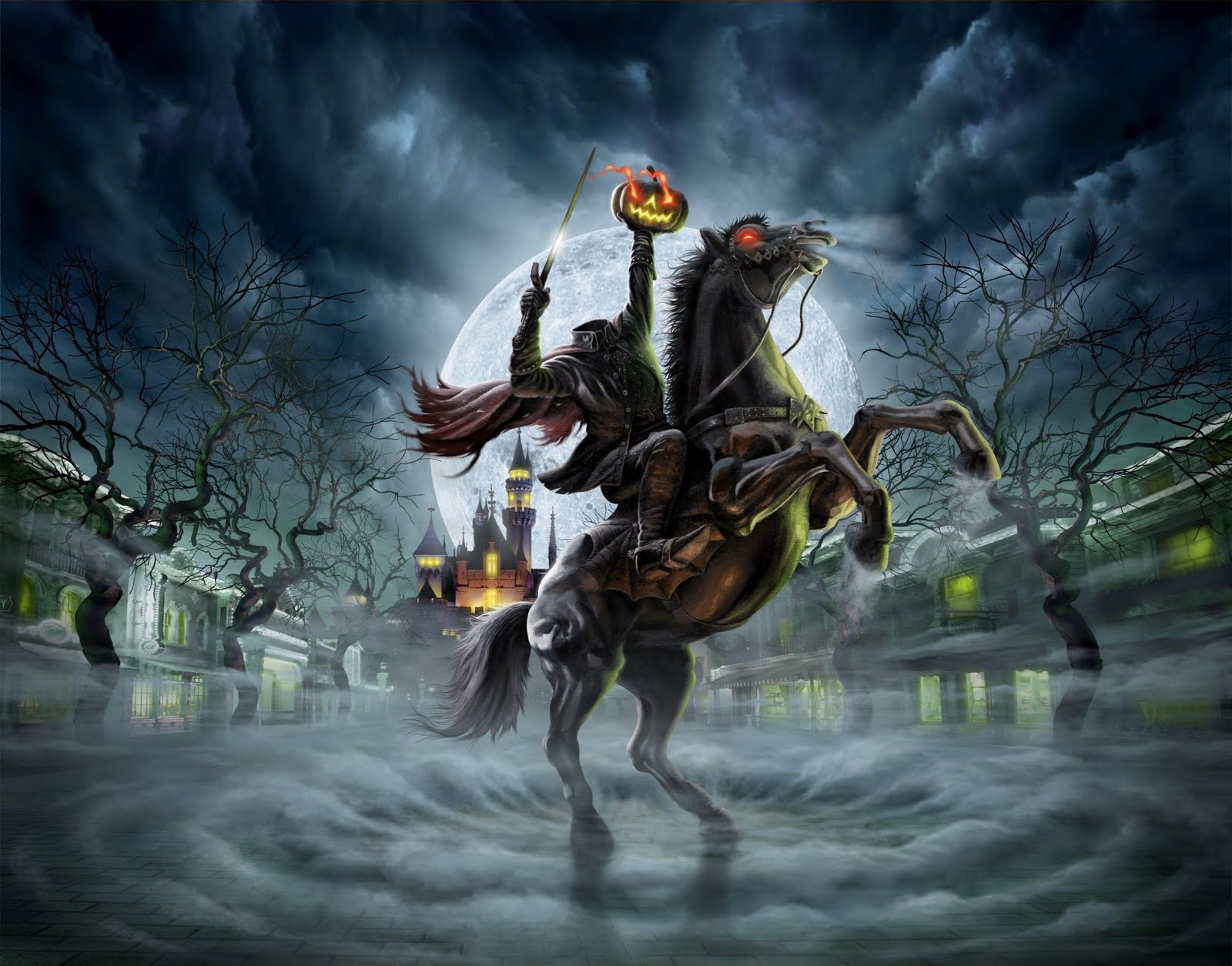 2. Casper the Friendly Ghost
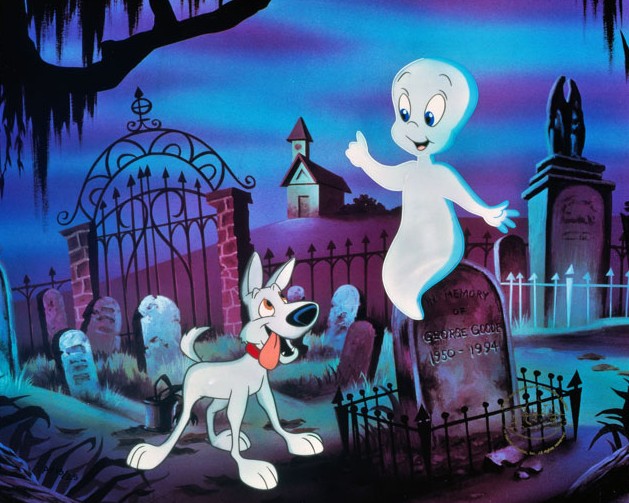 Halloween songs
Thriller is a popular Halloween song. Michael Jackson sings it.
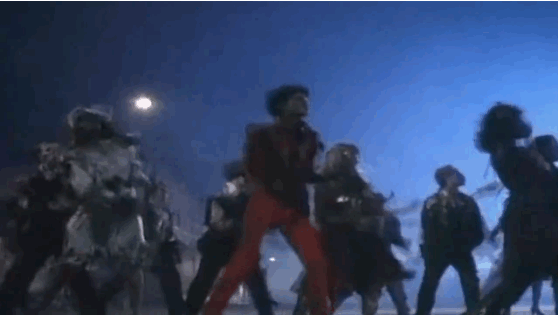 Pumpkins
Many people go to farms and buy pumpkins.
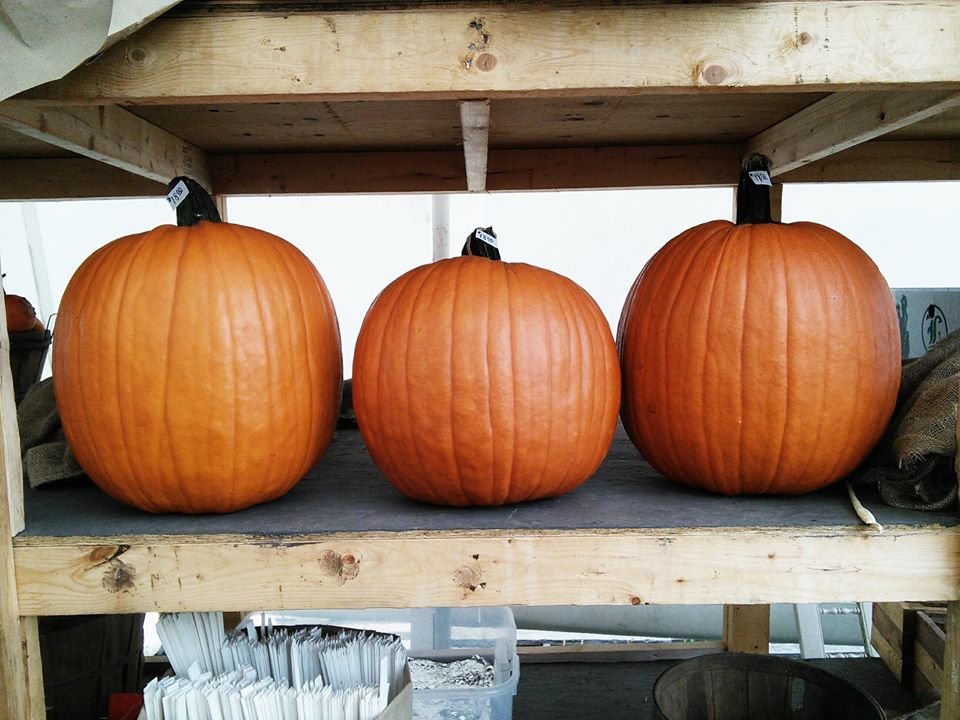 Pumpkins are used to make jack-o-lanterns.
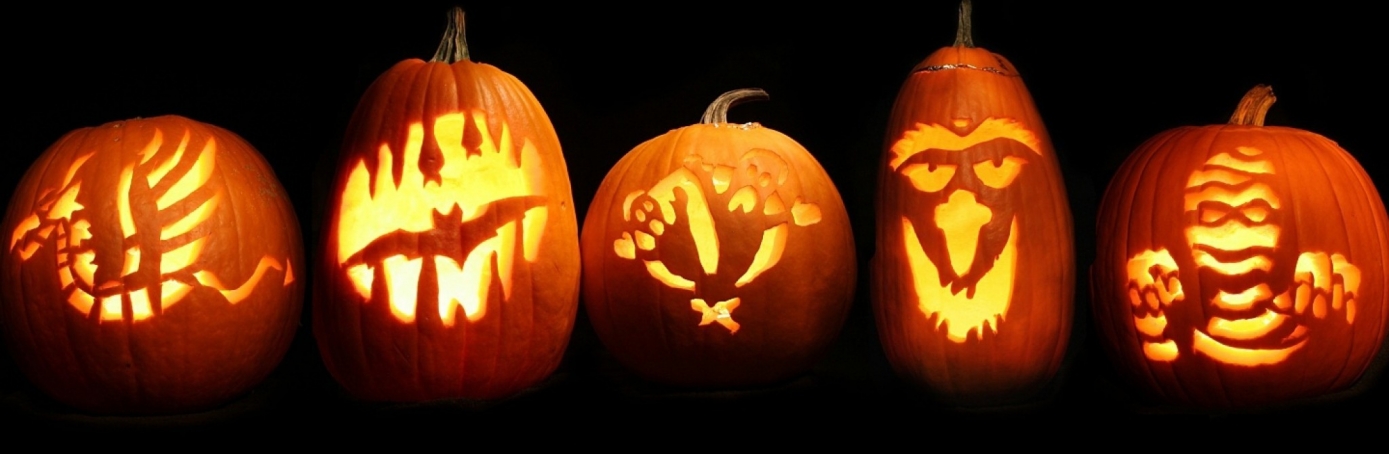 Americans love pumpkin pie and pumpkin spice coffee.
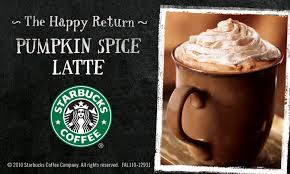 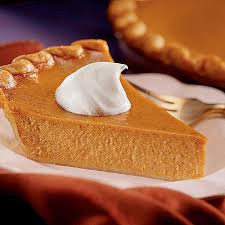 Halloween movies
1. Hocus Pocus
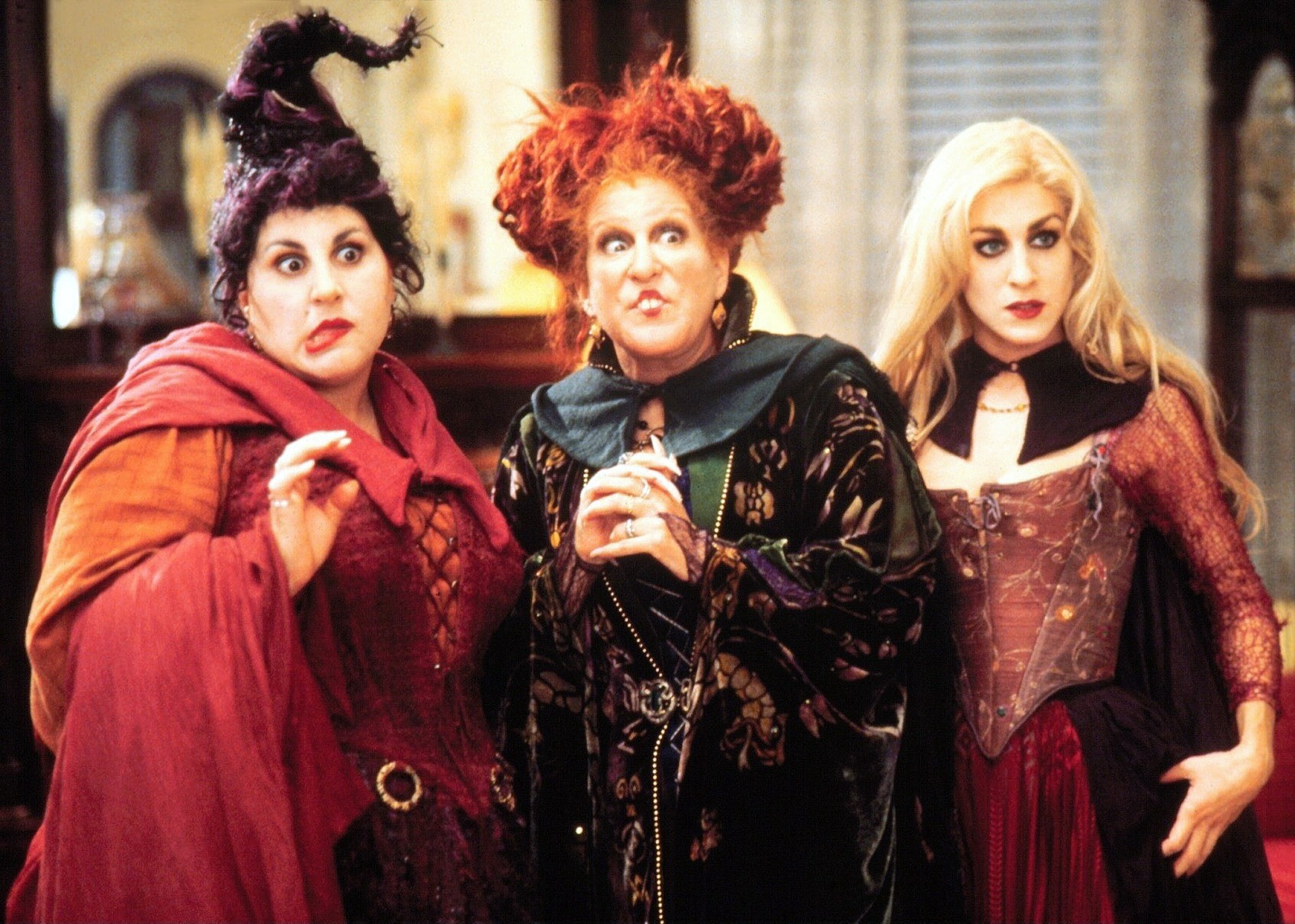 2. Casper the Friendly Ghost
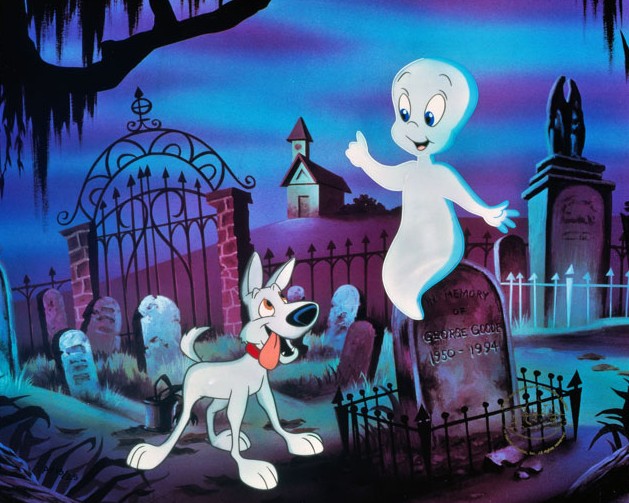 3. Ghostbusters
Ghostbusters is about catching ghosts.
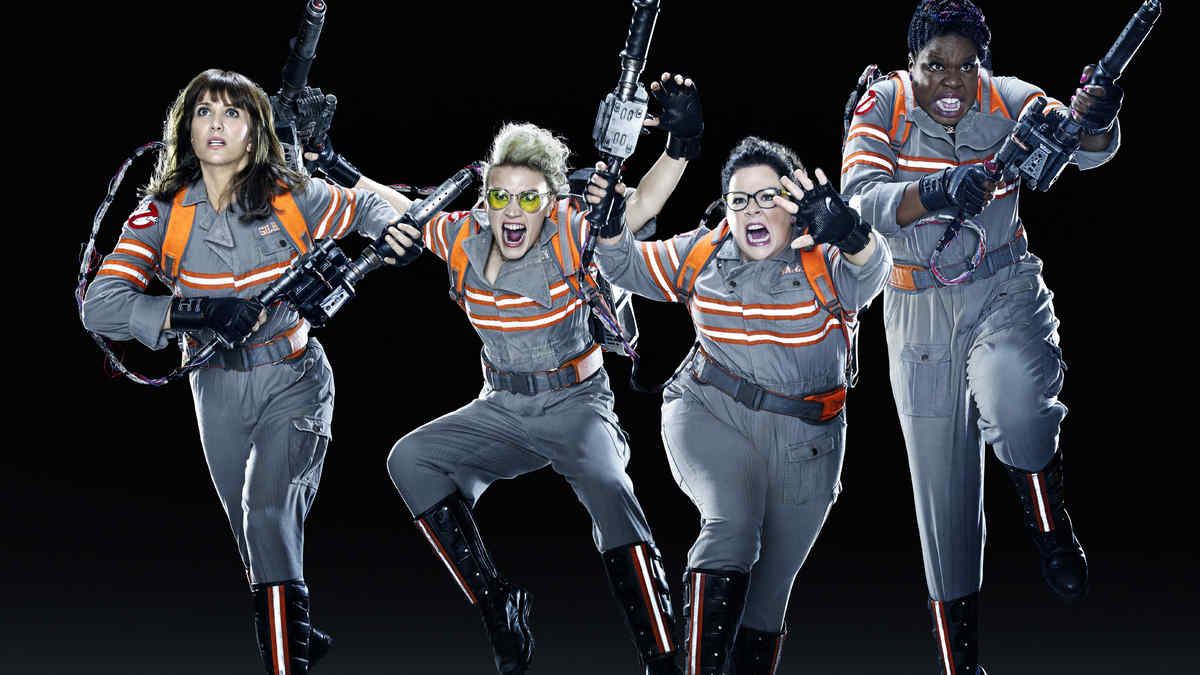 Game Time!
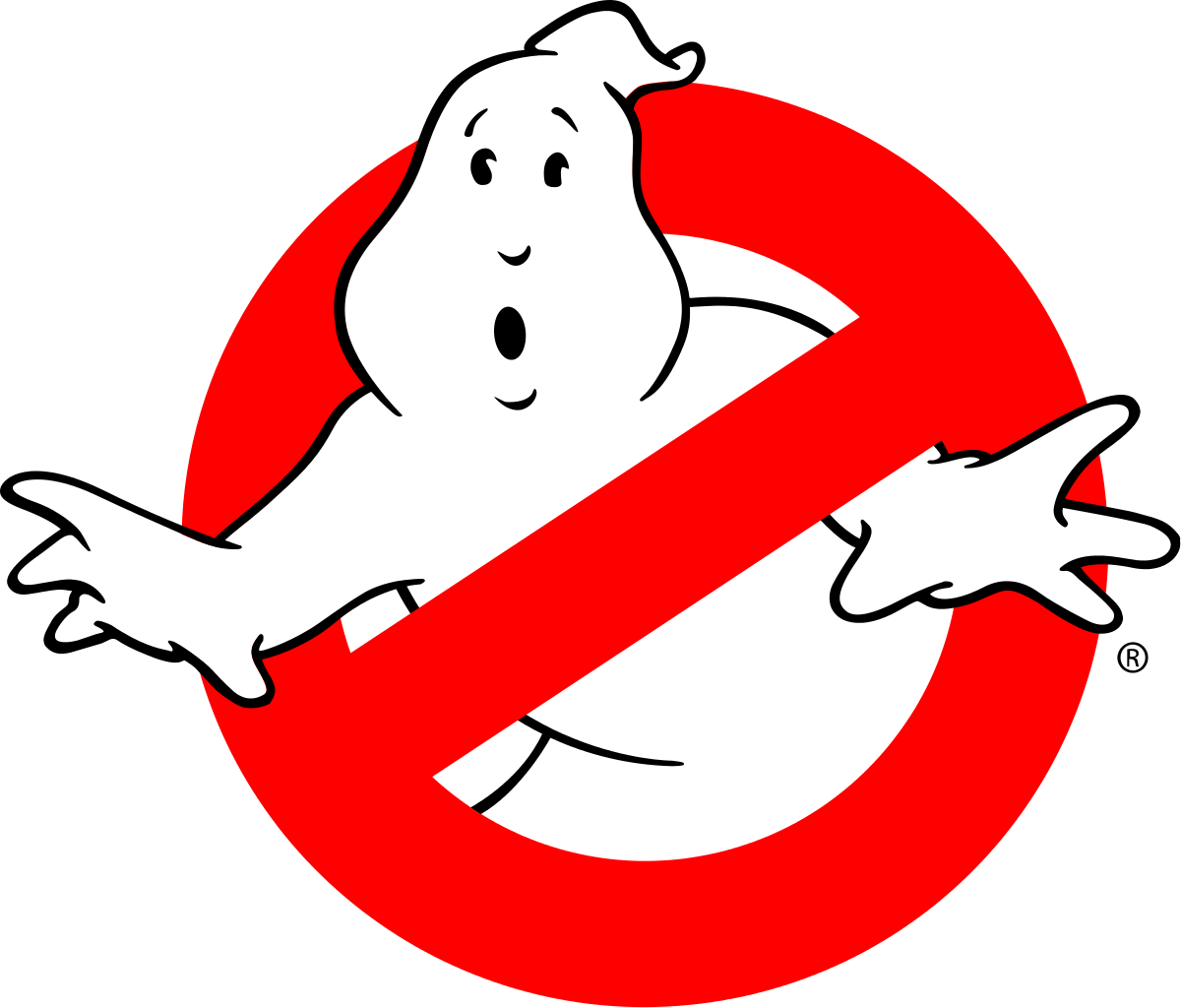